NDACC Data Host Facility
M&A Directory
Data submission status
Continuing datasets
Inactive datasets
Campaign datasets
• 	Rapid Delivery Data Considerations
Lidar metadata file status
Hot News
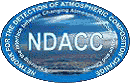 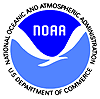 Lidar WG meeting – May 2018
Measurements and Analyses Directory
The main document listing NDACC Affiliated Measurements
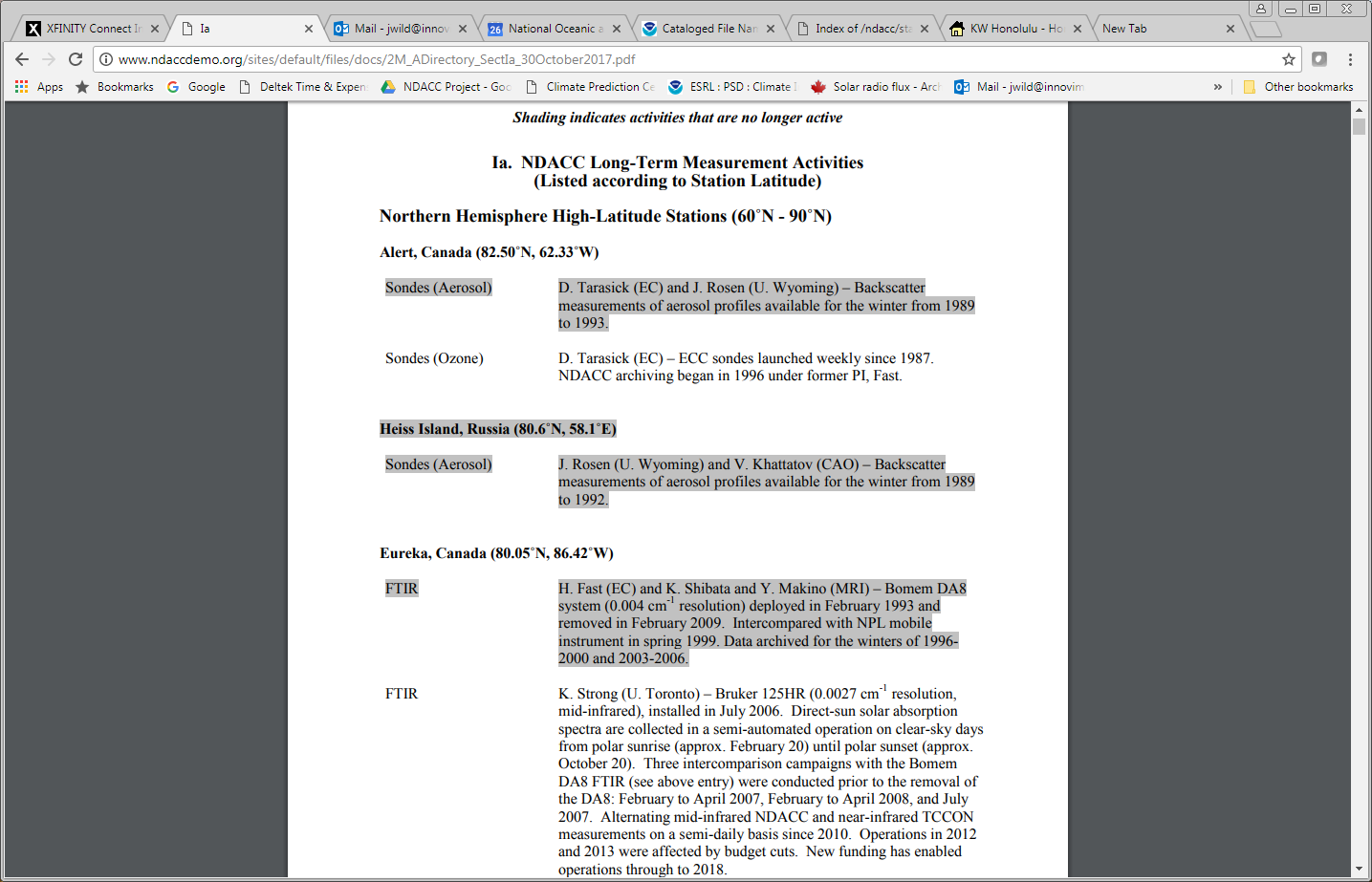 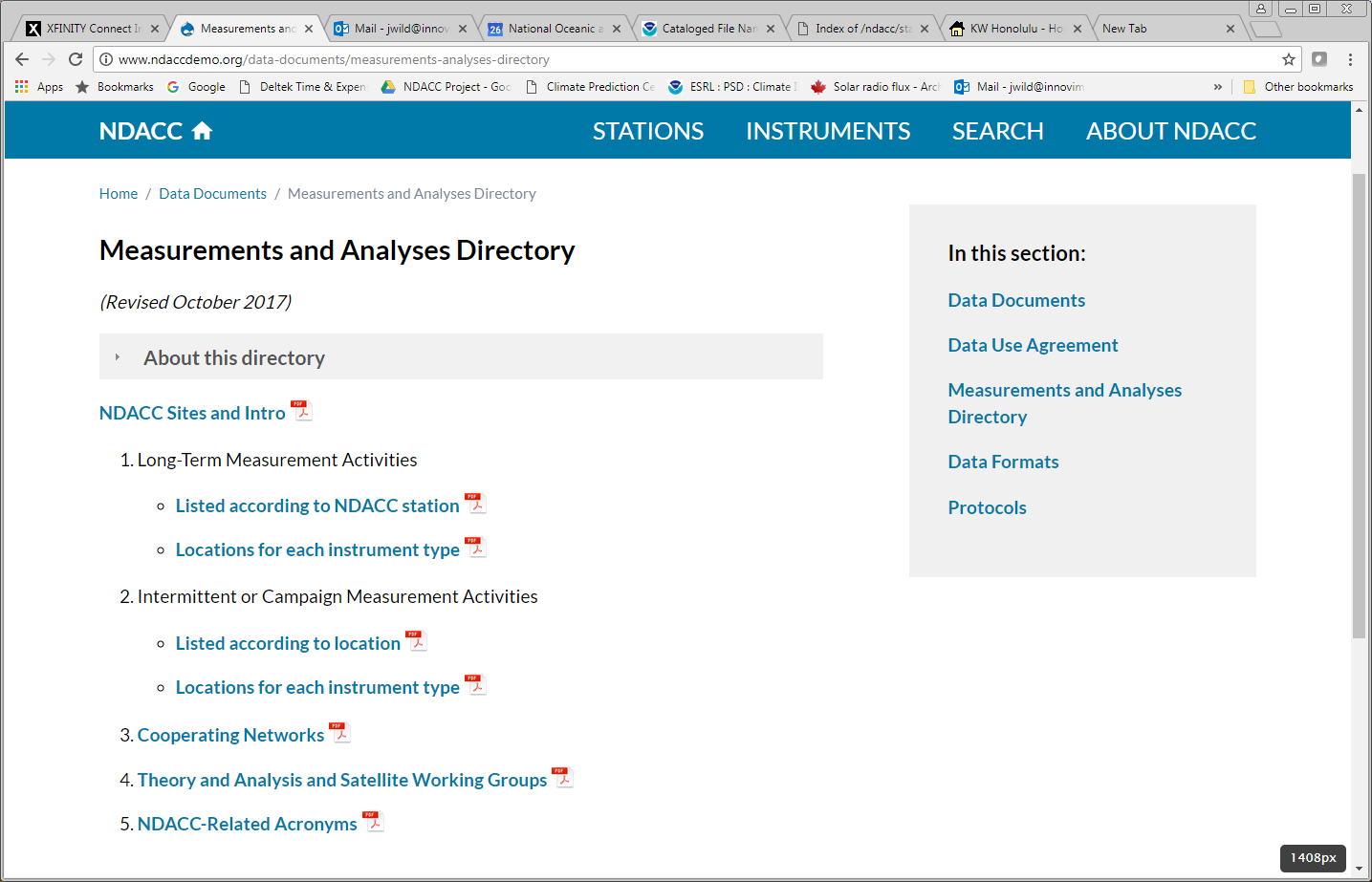 Please review the lidar only documents being passed around.  Initial your sections if you have reviewed it and all is OK.  Make any changes directly on the document.
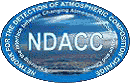 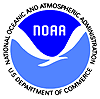 Lidar WG meeting – May 2018
Lidar Data Submission Statusas of 5/9/2018
In following slides note:

Data submitted to the RD archive is not submitted to NDACC.  RD is for data prior to full validation, and contains datasets that are not NDACC affiliated.

Note to be considered up to date, all data should be in up to 5/2017. Some which have submitted data this year are still not up to date.

Data sets that are up to date (data through 5/2017) shows the entire line in green.
Data sets that have submitted data this year, but are not fully up to date shows the entire line in blue.
Datasets with addition between 5/16 (last meeting) and one year ago in black.
Datasets with extenuating circumstances for archival (H2O data or instrument down) shows the entire line in orange.
No data since last Lidar Working Group Meeting shows the entire line in red.

A dataset is determined to be ‘INACTIVE’ when the PI stops sending data and when ties to WG and SC (sending Annual Reports) are missing.
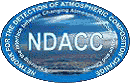 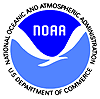 Lidar WG meeting – May 2018
Lidar Data Submission Status (Continuing Measurements – as stated in M&A)
KEY:  Last Data submitted:
> 2 yrs ago       > 1 yr ago       < 1 yr ago, but not up to date      < 1 year ago & up to date
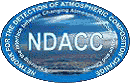 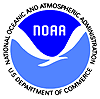 Lidar WG meeting – May 2018
Lidar Data Submission Status (Continuing Measurements – as stated in M&A)
KEY:  Last Data submitted:
> 2 yrs ago       > 1 yr ago       < 1 yr ago, but not up to date      < 1 year ago & up to date
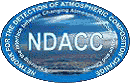 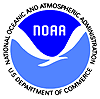 Lidar WG meeting – May 2018
Lidar Data Submission Status (Continuing Measurements – as stated in M&A)
KEY:  Last Data submitted:
> 2 yrs ago       > 1 yr ago       < 1 yr ago, but not up to date      < 1 year ago & up to date
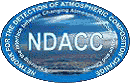 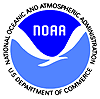 Lidar WG meeting – May 2018
Lidar Data Submission Status (Continuing Measurements – as stated in M&A)
KEY:  Last Data submitted:
> 2 yrs ago       > 1 yr ago       < 1 yr ago, but not up to date      < 1 year ago & up to date
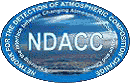 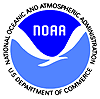 Lidar WG meeting – May 2018
Lidar Data Submission Status Continuing Measurements – Summary
Next year all H2O programs (18 %) should be actively submitting data.

7 of 34 datasets are submitting in HDF (some of these both HDF and Ames).
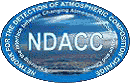 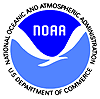 Lidar WG meeting – May 2018
Lidar Data Submission Status (Inactive Measurements – As stated in M&A)
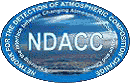 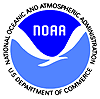 Lidar WG meeting – May 2018
Lidar Data Submission Status - Inactive
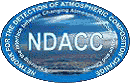 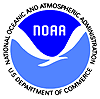 Lidar WG meeting – May 2018
Campaign Data Sets No additional data since the 2014 LWG meeting
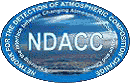 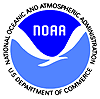 Lidar WG meeting – May 2018
Rapid Delivery (RD) Data Considerations
What is the intent of RD (Rapid Delivery)?
RD data is NOT NDACC data.
RD data can come from non-NDACC affiliated instruments, or it can be NDACC affiliated data before it is fully Quality Controlled.
RD data does not appear inside the NDACC database.  It is held in a separate directory.  
When should I submit data with the RD flag?
Only use the RD flag if the data is not yet quality controlled, or if it is not at an NDACC affiliated site.
Data submitted to the traditional NDACC catalog will still count for CAMS obligations, and will be subject to the additional screening if from a CAMS associated instrument.
What should I do when I submit data to the NDACC database that overlaps in time to the RD datasets?
When you submit data to the NDACC catalog that overlaps in time with data in the RD directories, send and email to the DHF to have the RD data removed.
Data for a single date should not be in both places.  It is NDACC policy that there be only one version of data available to users.
Do not submit data to both NDACC catalog and to the RD directories at the same time.
Submit data directly (and only) to the NDACC catalog with no RD flag if the data is final.
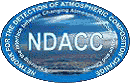 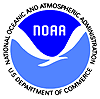 Lidar WG meeting – May 2018
Rapid Delivery (RD) Data Considerations
Data should only remain in the RD directories for a few months to one year unless they are for a non-affiliated station.
It should be clear to a user which version/dataset to use for a particular time period.  If there is a legitimate reason for two versions, with two different, yet overlapping time periods is there a good description of why, and what data is preferred in the metadata file?

DOCUMENT, DOCUMENT, DOCUMENT!
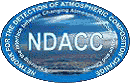 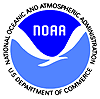 Lidar WG meeting – May 2018
More About Metadata Files
Visibility
With redesign of NDACC Web Pages the dataset level metadata files are now easily discoverable by the user.
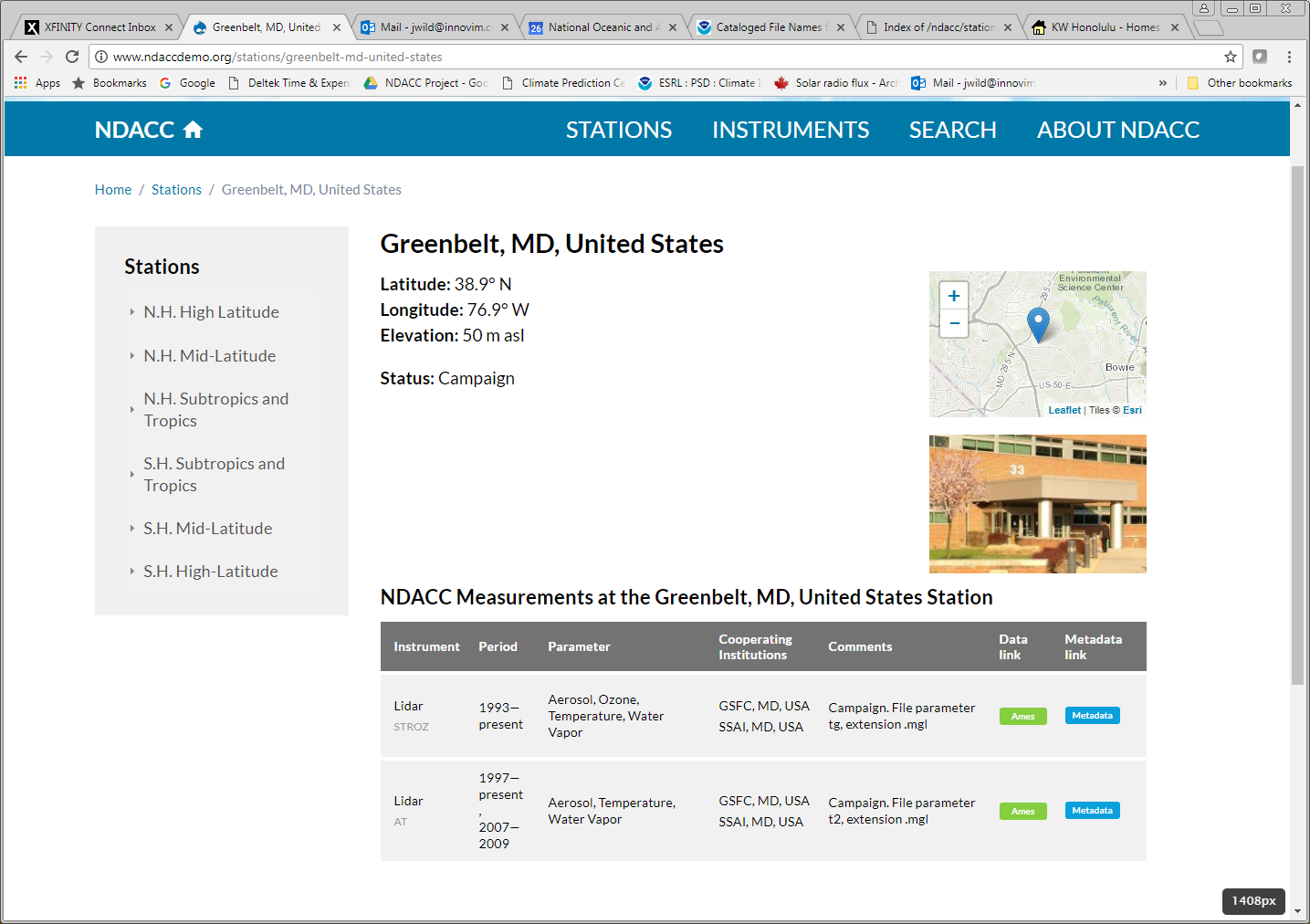 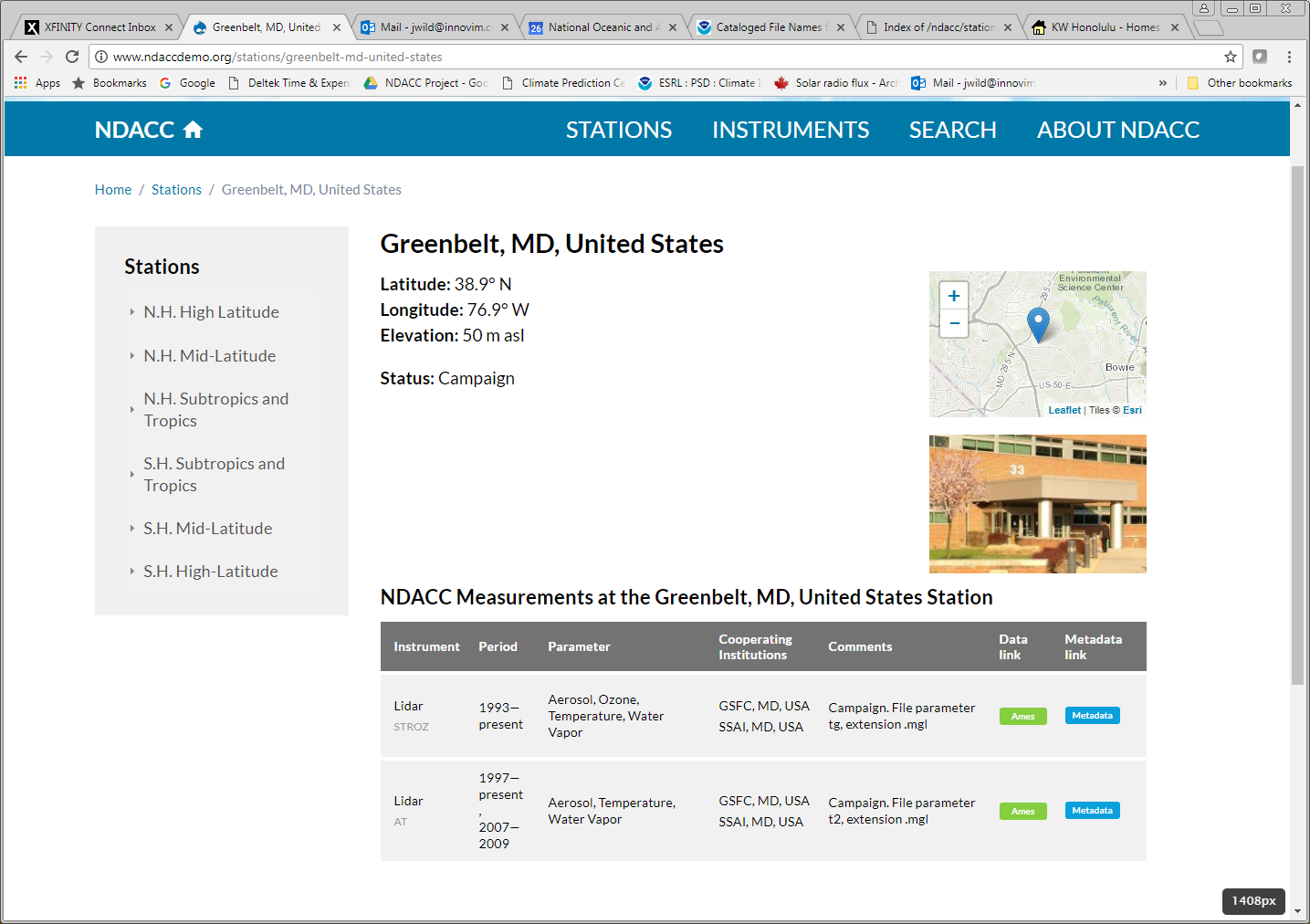 One click to metadata file
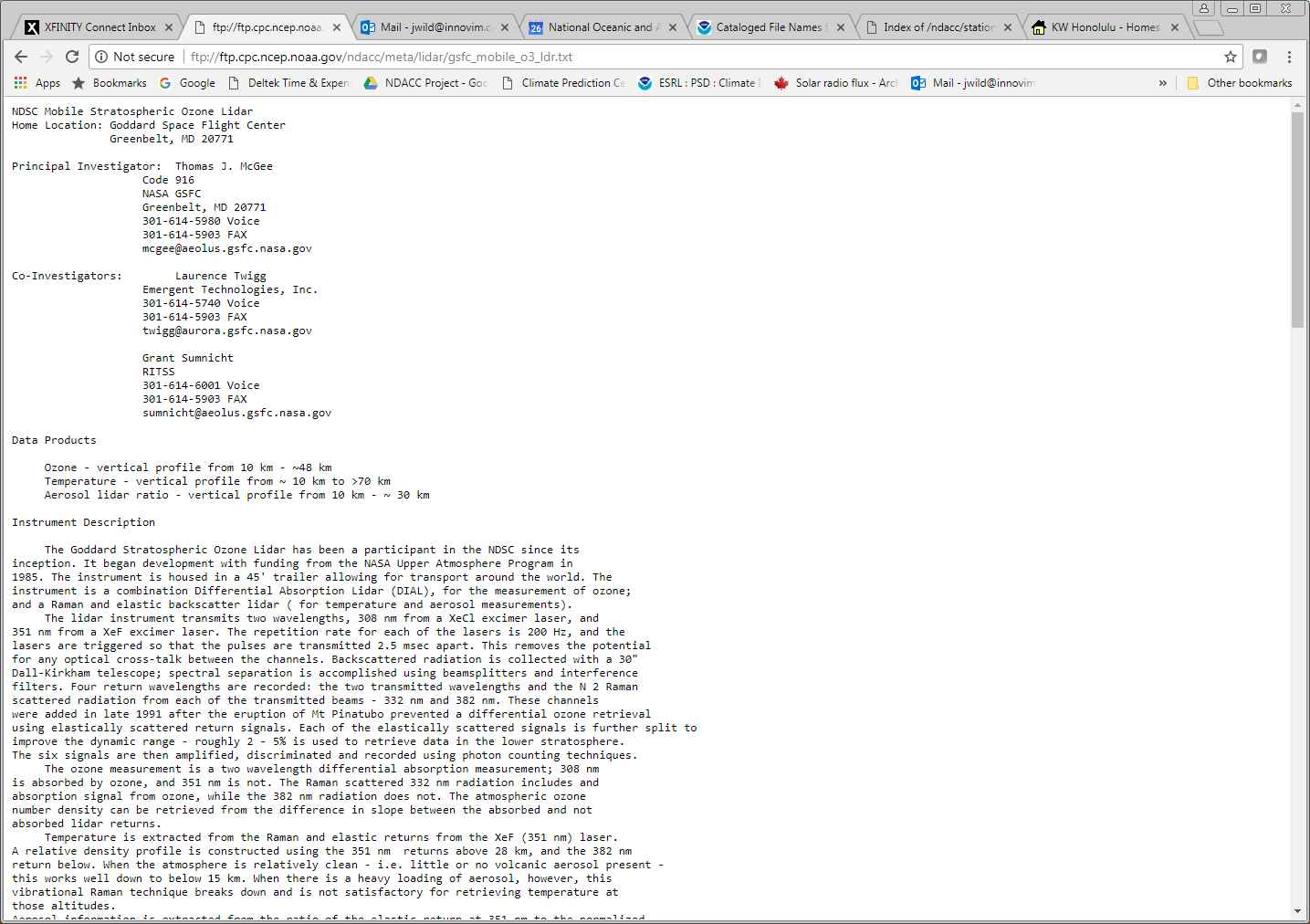 Submit new files via email to DHF.
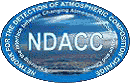 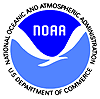 Lidar WG meeting – May 2018
Metadata Contents and Status  - Continuing Programs
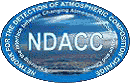 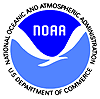 Lidar WG meeting – May 2018
Metadata Contents and Status  - Continuing Programs
Lidar metadata files are stored at:  ftp://ftp.cpc.ncep.noaa.gov/ndacc/meta/lidar/

Email revisions to Jeannette.Wild@noaa.gov
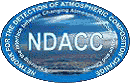 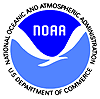 Lidar WG meeting – May 2018
NDACC Hot News
We have had several new articles in November and December 2017:
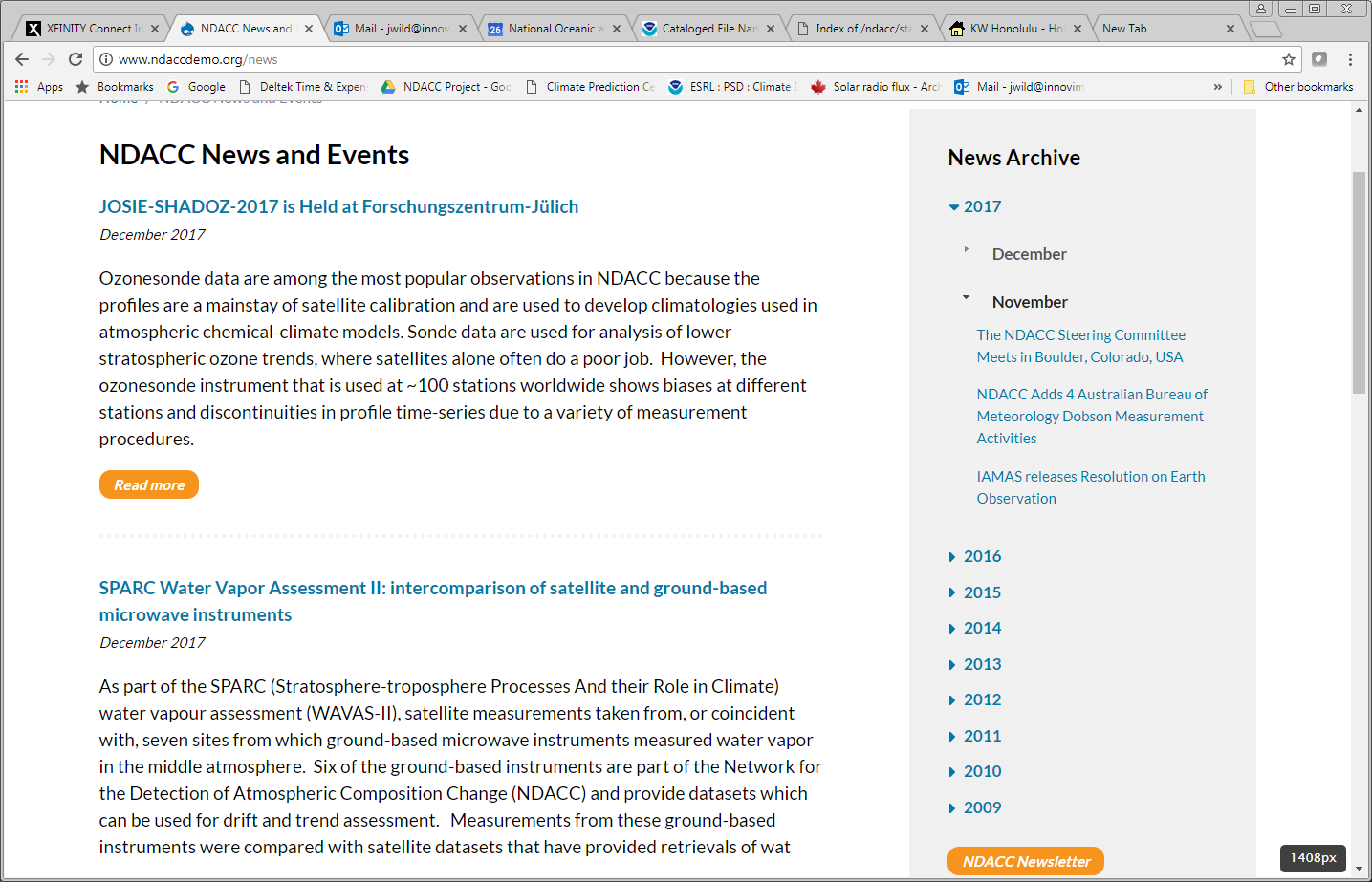 Would LOVE to have something from the Lidar Working Group.
Email a short paragraph or two about results, meetings, publications, etc. to the DHF.
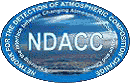 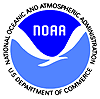 Lidar WG meeting – May 2018